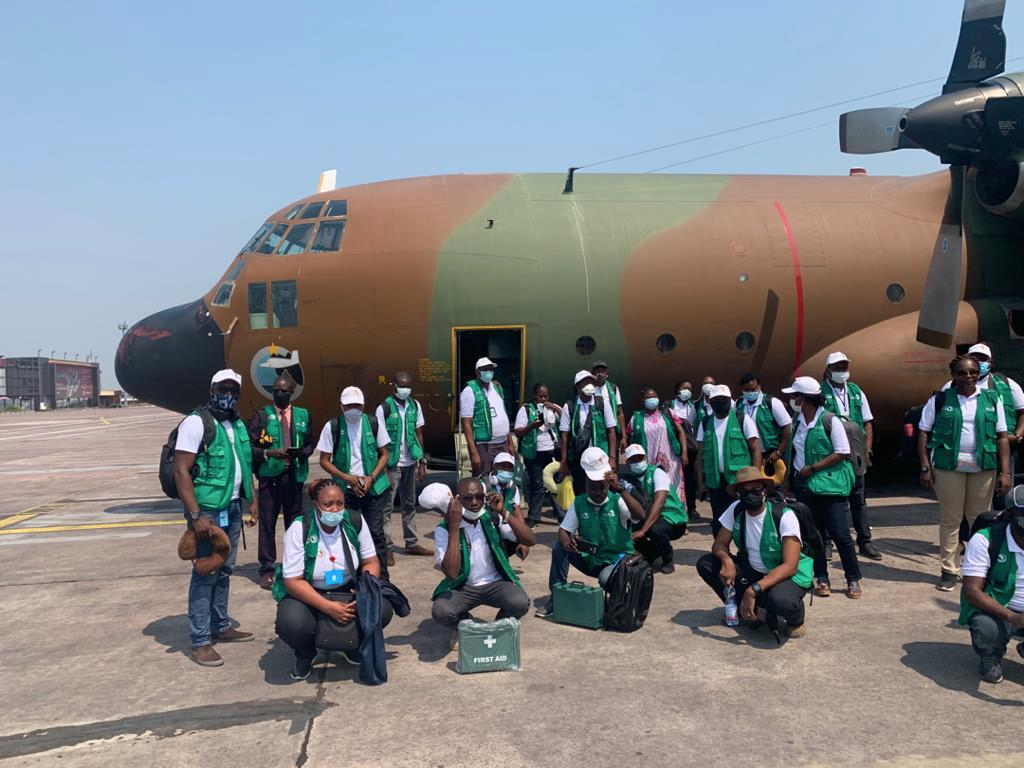 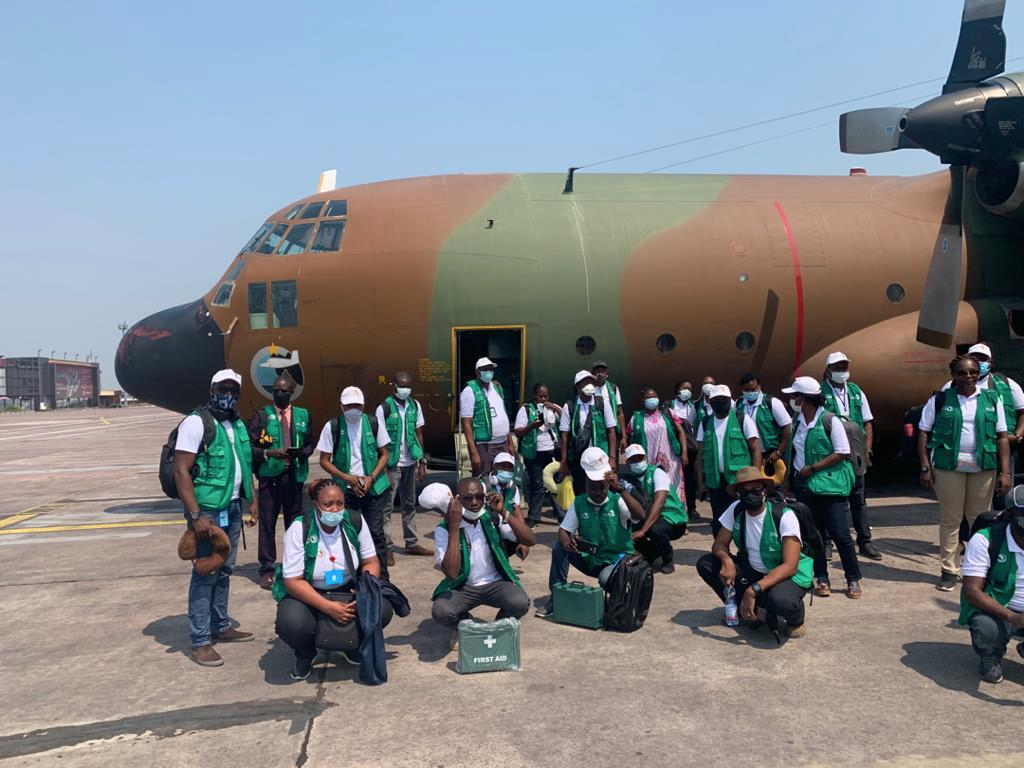 Africa CDC Response to COVID-19 Pandemic in Africa

Dr. Wessam MankoulaAfrica CDC Incident Manger for COVID-19
Africa CDC – RKI Workshop
18 Nov  2020
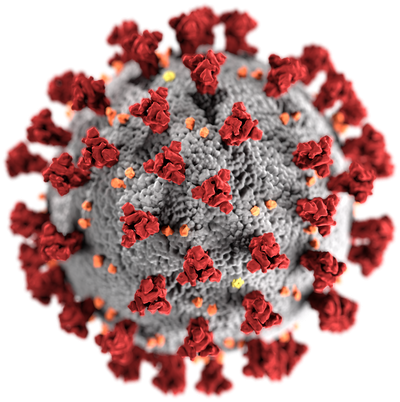 [Speaker Notes: Good morning, I will take you through the epidemiological situation as of this morning, please next slide]
COVID-19 Situation in Africa
as of 9 November 2020, 9am EAT
New COVID-19 cases* reported in Africa daily by AU Region from 15 February – 9 November 2020
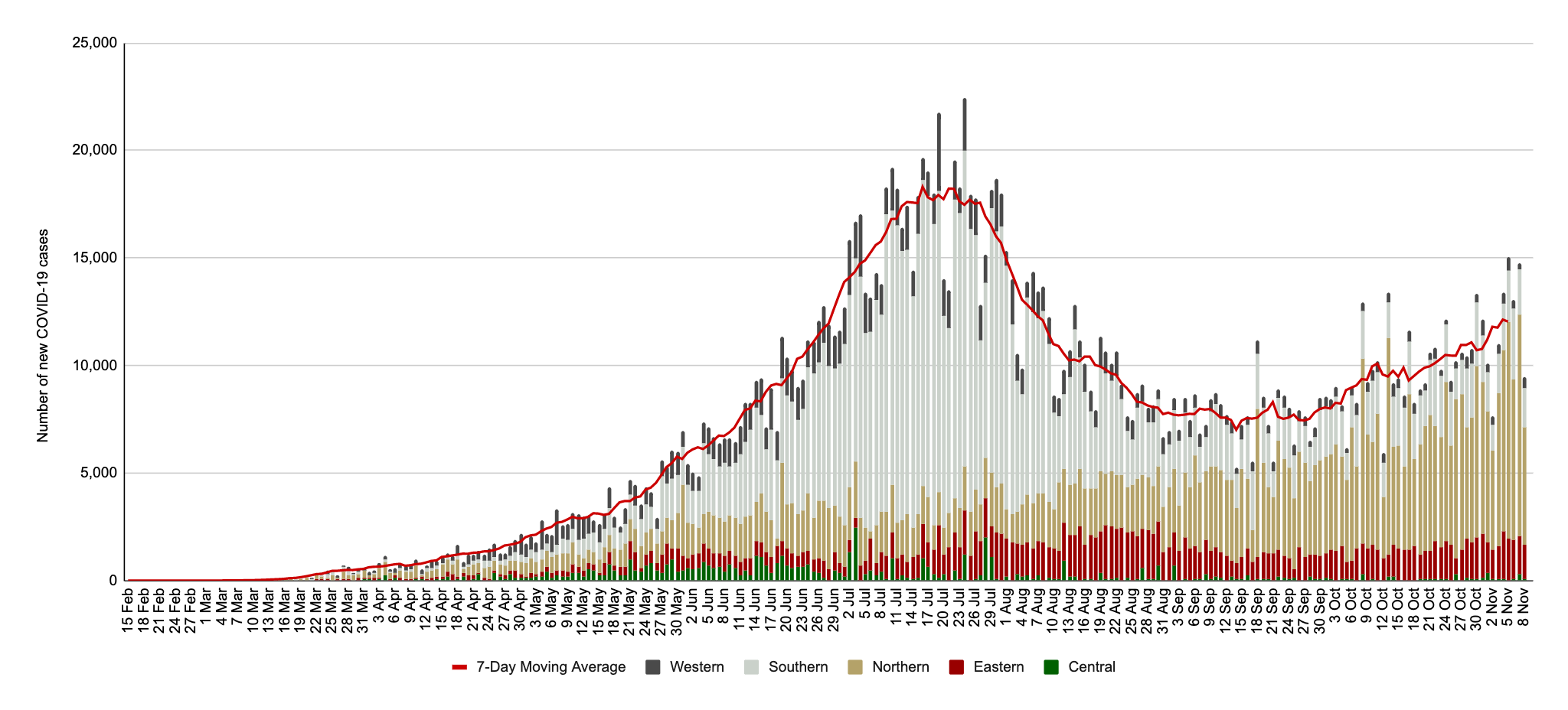 >1.8M cases
>45K  deaths
CFR: 2.4%
>1.5M recoveries
 (84%)
*Africa numbers are taken from official RCC and Member State reports.
Safeguarding Africa’s Health | www.africacdc.org
[Speaker Notes: This slide is showing the trend of COVID-19 cases from February to date. the epi chart is showing the number of new cases (y axis) reported by day (x Axis) and the 7 day moving average is shown by the red line.  Over the past four weeks there is an upward trend in new cases being driven by the Northern and Southern regions. Cumulatively over  1.7 m cases have been reported, over 41K deaths (CFR2.4%) 82% recovered)]
Cumulative COVID-19 cases* 
by AU Member State
as of 9 November 2020 9am EAT
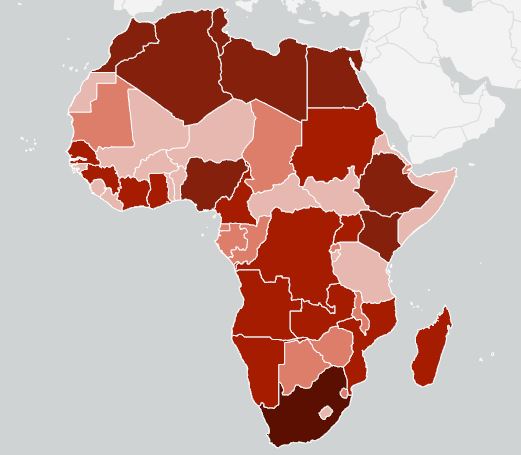 22
countries
≤ 5K cases
11
countries
>5K - 10K cases
14
countries
>10K - 50K cases
7
country
>50K - 500K cases
1
country
>500K cases
*Africa numbers are taken from official RCC and Member State reports.
Safeguarding Africa’s Health | www.africacdc.org
[Speaker Notes: 40% less than 5,000 cases 
1 countries moved from 1st to second category (less than 10K to >10k) 
Rwanda]
New COVID-19 cases* reported/1 million population per day by AU Member State
Epi Week 45: 2 - 8 November 2020
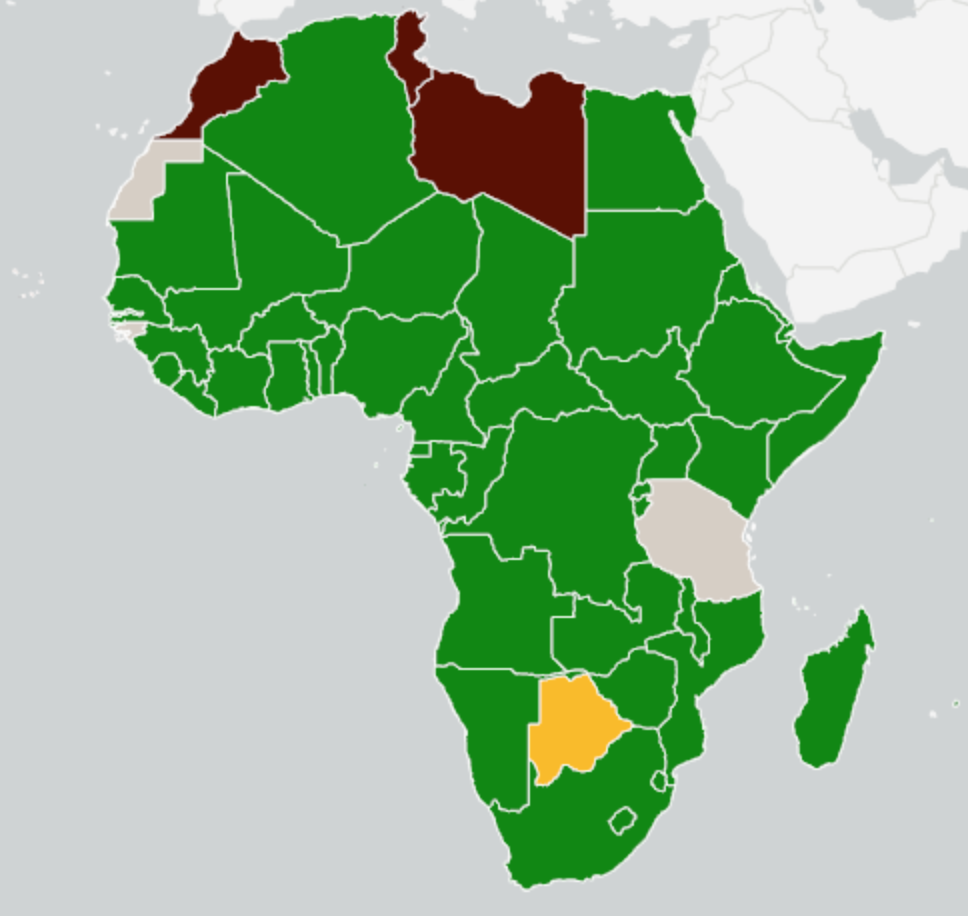 3
countries
No information
47
countries
< 40 case /1M/day
1
countries
40-80 cases /1M
0
countries
80-100 cases /1M
4
countries
>100 cases /1M
*cases/1,000,000 population as reported from official RCC and Member State reports.
Safeguarding Africa’s Health | www.africacdc.org
[Speaker Notes: If we look at the number of new cases being reported for epidemiologic week 44, there are four countries (Libya, Tunisia, Morocco, and Cabo Verde) that are reporting the highest average daily cases by population.
Morocco, Cabo Verde, Libya, Tunisia





This slide is showing the distribution of new covid-19 cases reported in the last 7 days per 1 million population across all 55 MS. this has categorized into 5 categories. insufficient info for Tanzania.  
Incidence has increased

Eastern: Kenya (36% of regions new cases)
(with Ethiopia account for 88% of regions new cases)

Southern: Botswana (5% of regions new cases) 
(SA alone accounted for 74% of regions new cases)


seven countries
Libya, Morocco, Tunisia, Botswana, Namibia, South Africa, Cape Verde]
Case fatality rate (CFR) by AU Member State
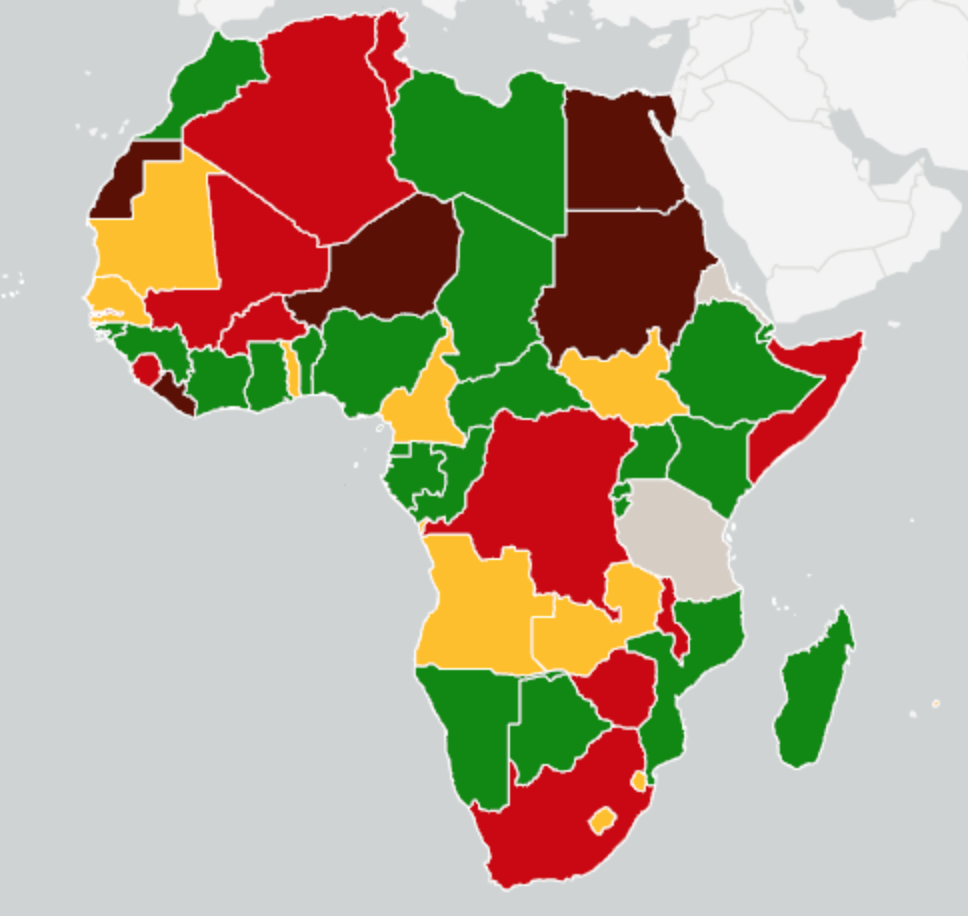 Epi Week 44: 2 -8 November 2020
1
countries
No information
30
MS reporting <2%
10
MS reporting 2-2.5%
9
MS reporting 2.5-5%
5
MS reporting >5%
[Speaker Notes: As the global case fatality rate has steadily declined to 2.6, we are noticing that more Member States are reporting higher case fatality rates, even though the cumulative CFR for the continent is less than what is being reported glonally. There could be a number of reasons that these numbers are becoming elevated. For instance this could indicate that cases are being missed and testing and case finding efforts should be increased, or that these populations are some of the most vulnerable, or this could be indicative that health care systems are overwhelmed leading to poorer outcomes in patients with COVID-19]
Total COVID-19 tests conducted in Africa 
between 14 February - 2 November 2020
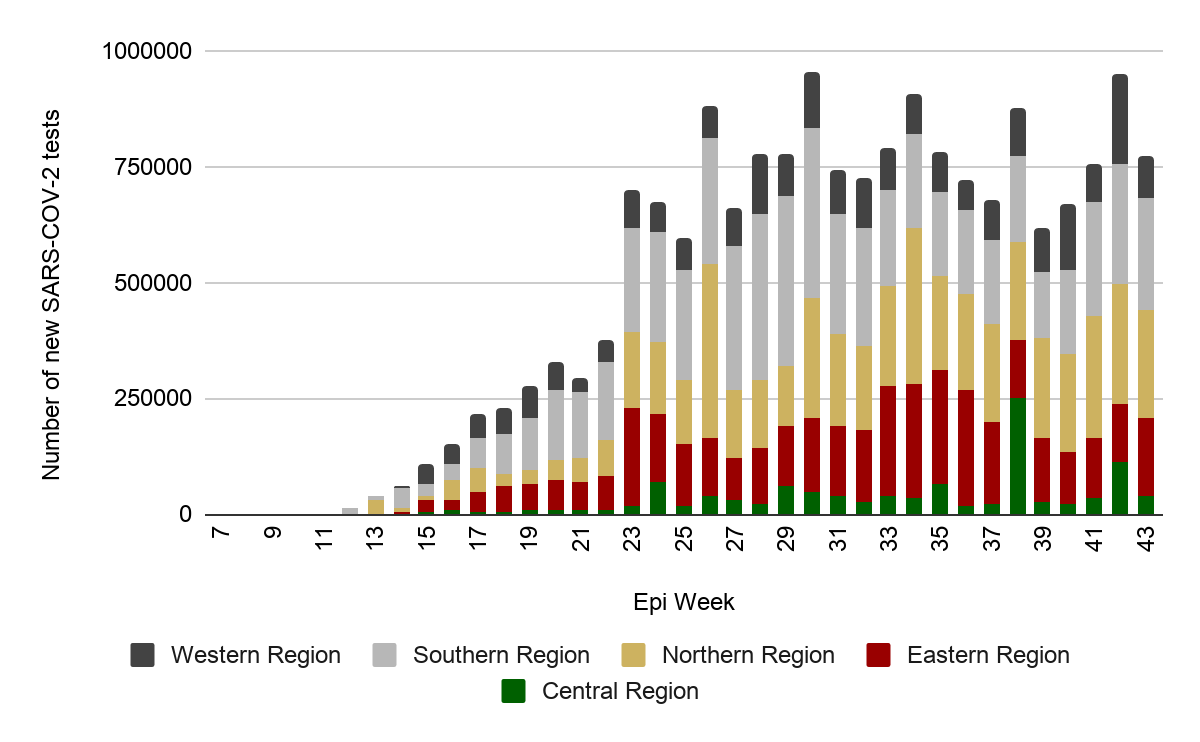 >18M tests conducted
10.5
tests per reported case
9.6% positivity rate
*Africa numbers are taken from official RCC and Member State reports.
Safeguarding Africa’s Health | www.africacdc.org
[Speaker Notes: Looking at testing of SARs-COV2, over 12.5m tests have been done, 9.6 tests/case and 10% positivity. in the past week # tests have increased by 4%]
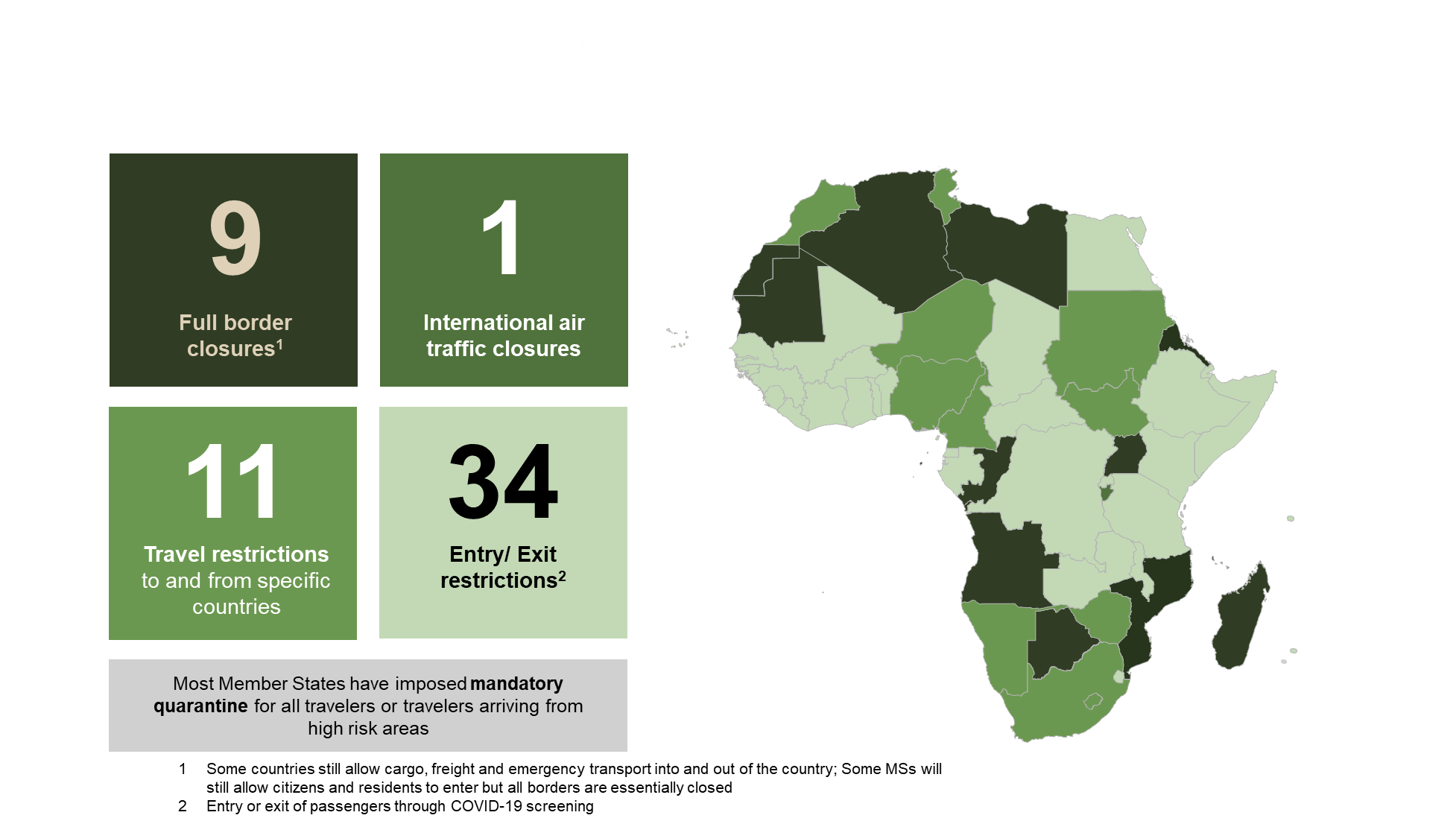 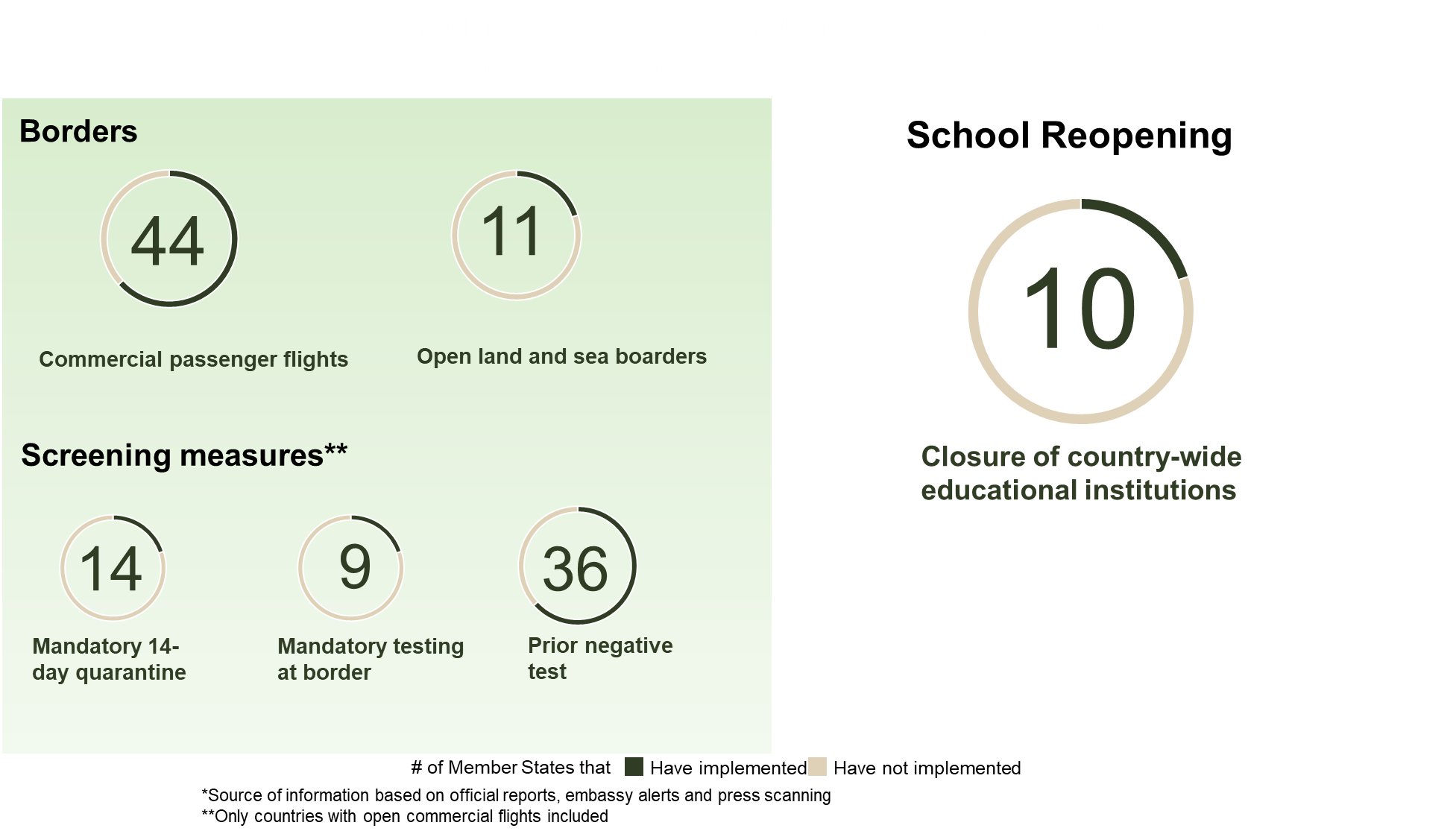 Africa CDC COVID-19 Response Initiatives
The six-pronged approach
4. Africa Medical Supplies Platform (AMSP)
One-stop online marketplace for procurement and supply of COVID-19-related diagnostics, medicines and medical equipment
1. Africa Joint Continental Strategy for COVID-19 Outbreak
Enhance cooperation, collaboration, coordination and communication for COVID-19 response
Initiative, to accelerate progress on COVID-19 vaccine trials in Africa through partnerships with relevant institutions and networks.
5. Consortium for COVID-19 Clinical Vaccine Trials
2. Africa Task Force for Coronavirus (AFTCOR)
Steering committee comprising
representatives of public health and research institutions, MOH, NGOs, Africa CDC staff, multilateral and bilateral organizations, UN entities
6. Africa Against COVID-19: Saving Lives, Economies, and Livelihoods
Promoting harmonized,
standardized and coordinated
entry and exit requirements for AU Member States
through digital solutions
3. Partnership to Accelerate COVID-19 Testing in Africa (PACT)
To mobilize partnerships, experts,
community workers, supplies, etc. to enhance COVID-19 testing, tracing and treatment
Key milestones in Africa Union Commission and Africa CDC’s COVID-19 response
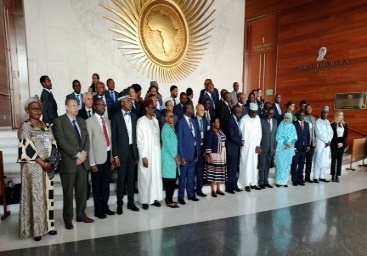 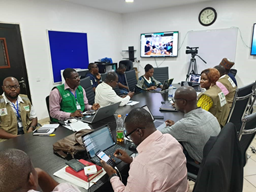 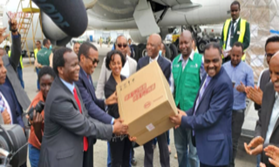 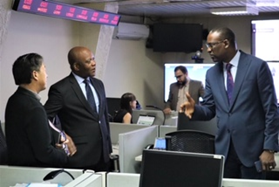 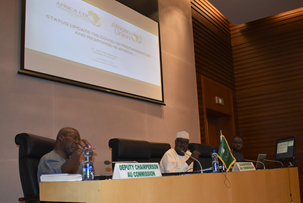 22 Feb 2020
09 Mar 2020
23 Mar 2020
25 Mar 2020
26 Mar 2020
Emergency Ministerial Meeting convened by Africa CDC to align on a Joint Continental Strategy for COVID-19 and formally endorsed the creation of AFTCOR
Africa CDC supported the distribution of 1.1 million laboratory tests and IPC supplies donated by Jack Ma foundation to African countries
African Union Commission Chief of Staff attended Africa CDC Emergency Operation Center’s COVID-19 morning briefing
Africa CDC Director briefed the AUC Chairperson and Commissioners on COVID-19 situation and Africa CDC response activities
Africa CDC briefs African Union Peace and Security Council on COVID-19
Champion the Africa-wide overall COVID-19 strategy
Overview of the Africa Task Force for Coronavirus (AFTCOR)
AU Bureau of Heads of States
Finance Coordinating Committee
AU Chair, AUC Chair and Prime Ministers
Chair: TBD
Co-Chair: Economic Affairs Commissioner?
Open up transportation and logistics channels for key supplies and rapid responders
Implement and promote adoption of the public health response strategy
Ensure effective resource mobilization for COVID-19 response
Transport and Logistics Coordinating Committee
Continental AFTCOR Steering Committee
Chair: TBD
Co-Chair: TBD
Develop a continent-wide public health response strategy to respond to COVID-19
Convene and coordinate implementation of public health strategies for countries at the regional level
Health Coordinating Committee
Provide the though-leadership on key technical public health response areas
Chair: South Africa
Co-Chair: DSA Commissioner
AFTCOR Technical Working Groups (TWGs)
Regional Health Coordinating Committees*
Regional Economic Committees, Africa CDC Regional Coordinating Committees
The continent’s best technical experts and Africa CDC subject-matter experts
Supply chain and stockpiles
Research 
,standards and regulations
Surveillance
Eastern Africa
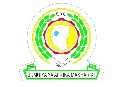 Southern Africa
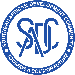 Laboratory diagnosis & subtyping
Clinical Management
Central Africa
Northern Africa
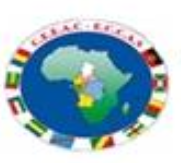 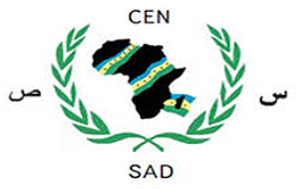 Infection prevention & control
Risk communi-cations
Western  Africa
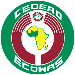 *The REC coordinating Committees will align with the AFTCOR TWGs
Surveillance in Feb. 2020: Africa CDC and partners have launched training targeting both enhanced surveillance at points of entry (POE) and event-based surveillance (EBS) in Africa
Bringing together key stakeholders…
…To enhance surveillance across the continent using a train-the-trainer model
EBS training
21+
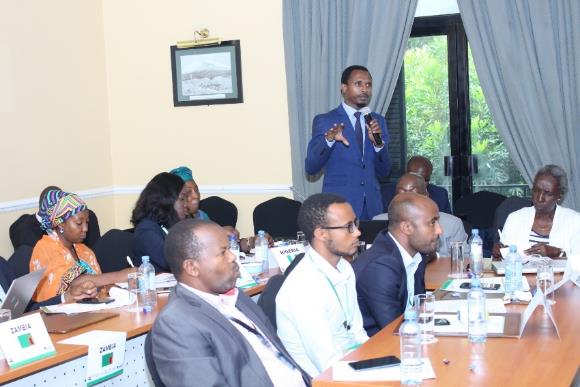 Both trainings
POE training
countries1
~50
40%+
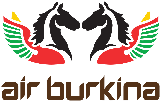 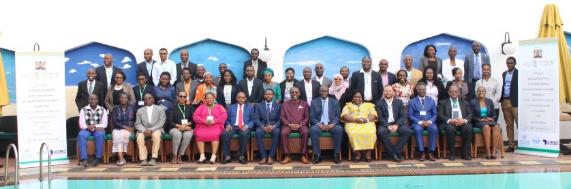 participants turned trainers
of air traffic covered2
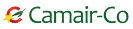 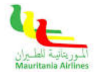 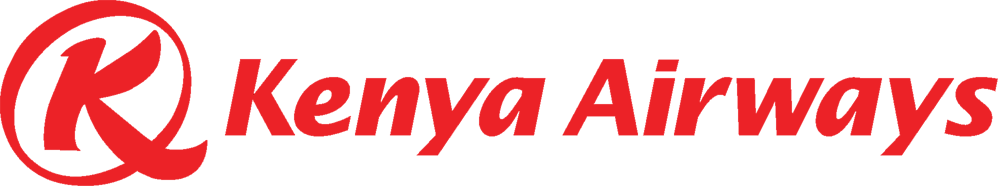 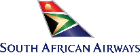 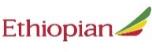 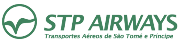 National surveillance units
+ Continued coordination via
Weekly surveillance technical working group meetings
Daily epidemiological analysis and risk assessments
Airport authorities
+
+
+
+
Airlines
Port health
1	 Goal is to have all countries on the continent trained by the end of April
2 Training for Ethiopian Airlines still awaiting clearance from Ethiopian Airport Authority
Laboratory in Feb. 2020: Africa CDC, and other partners are rolling out a series of trainings in order to ensure MS has access to diagnostic capabilities for COVID-19
Countries with test kits and trained by Africa CDC
Africa CDC and WHO are ramping the continent’s COVID-19 diagnostic capabilities…
Countries with test kits and trained by WHO or other partners
In January…
Early February…
Today…
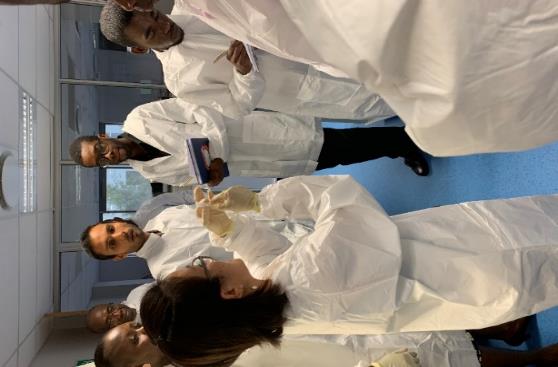 No diagnostic capability
43
2
South Africa, Senegal
countries
with diagnostic capabilities
countries
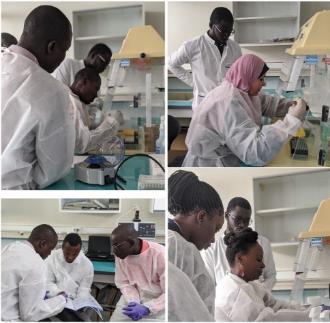 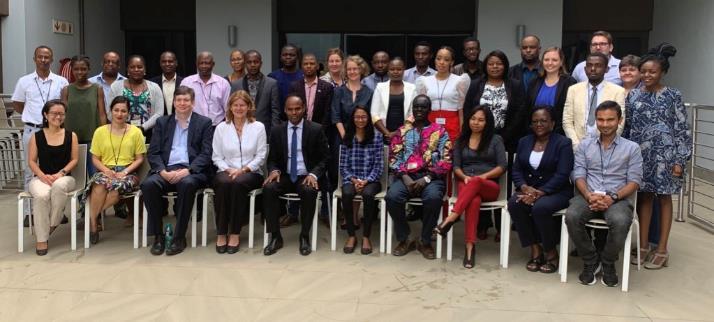 Lab referral networks created for Member States without diagnostic capabilities
4000+
Testing kits distributed
Infection Prevention & Control, Feb 2020: Africa CDC supporting countries on IPC through capability building of 23 Member States and tailored technical assistance
IPC trained countries
IPC trainings for medical personnel across 23 member states from Feb 21-25, 2020 in Abuja
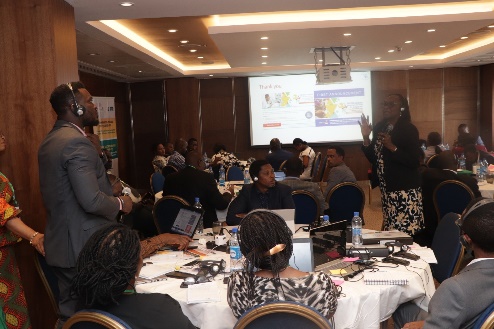 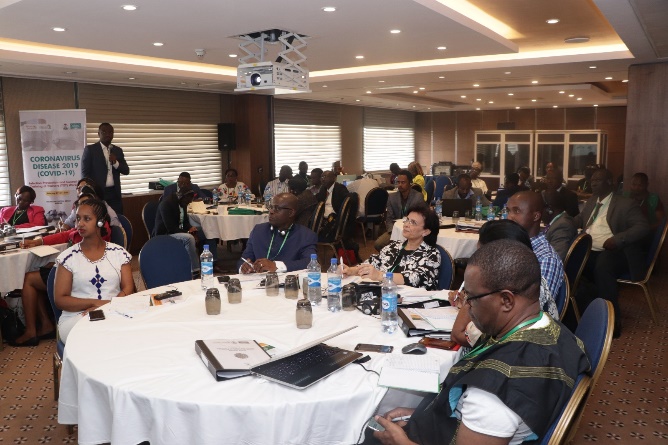 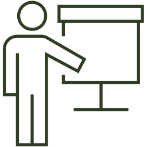 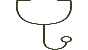 23
45+
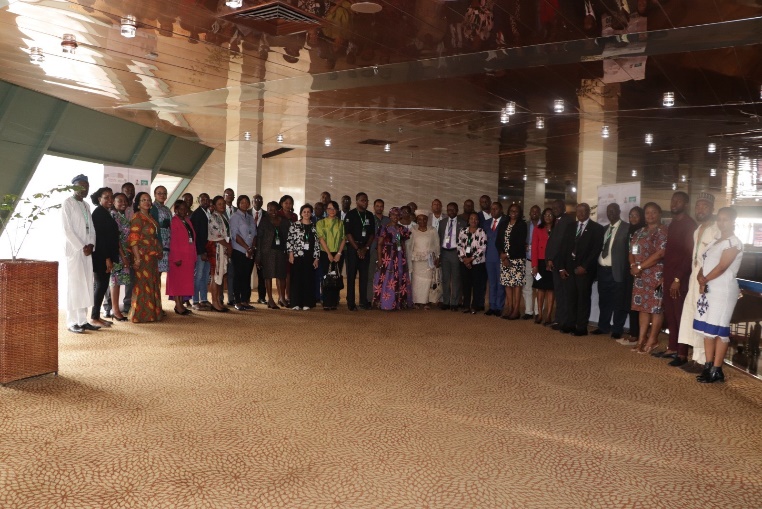 countries
participants
Country-specific technical assistance on quarantine and IPC protocols
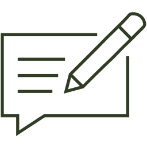 Risk Communication & Clinical Care Management: Africa CDC is building countries’ risk comms capacities and building out a clinician network
Already trained
To be trained in 2-4 Mar
Risk communication & community engagement
Clinical care management
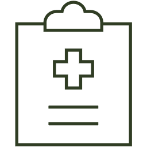 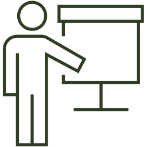 Planned regional trainings of 10+ countries for management of severe infections
Risk communication trainings
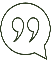 25
45+
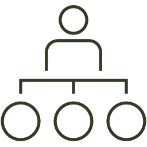 countries
participants
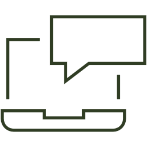 Developed a network of clinicians to facilitate dissemination of clinical guidelines
COVID-19 informational materials for the general public
Africa CDC Summary Dashboard: Trainings and Supplies, 13 November 2020
Trained on
New (last Week)
Total, #
Personnel Trained, #
Item
Trainings conducted
Lab and IPC Supplies
539,290
Laboratory tests
Laboratory
In person training
Mask of Different Types
Webinar
Virtual training
Genome sequencing
Equipment
211
Surveillance
Protective suits
887
Disinfectant tablet
IPC
891
Thermo-scanner
395
107
Risk Comm
3,553
Infrared Thermometer
Ventilator
636
61
Case Management
1,800,000
Dexamethasone
743,443
PHEOC
4,848
Africa CDC Summary Dashboard: Work Force Deployment, 13 November 2020
200
200
200
Rapid responders
deployment by country
Deployed
Ready to be deployed
No deployment
Total, #
Community Health Workers 
deployment by country
New (last Week)
Type
210
200
Rapid
Responders
1000
2
10
220
210
500
200
500
7
7
860
10
6
850
950
7
Community
Health
Workers
860
17
1
21
2
5
210
95
10
10
1000
10
10
850
2000
10
Volunteers at 
Africa CDC HQ 
and  RCCs
10
23
200
10
5
17
1000
3
Total
Total= 9,245
Total=188
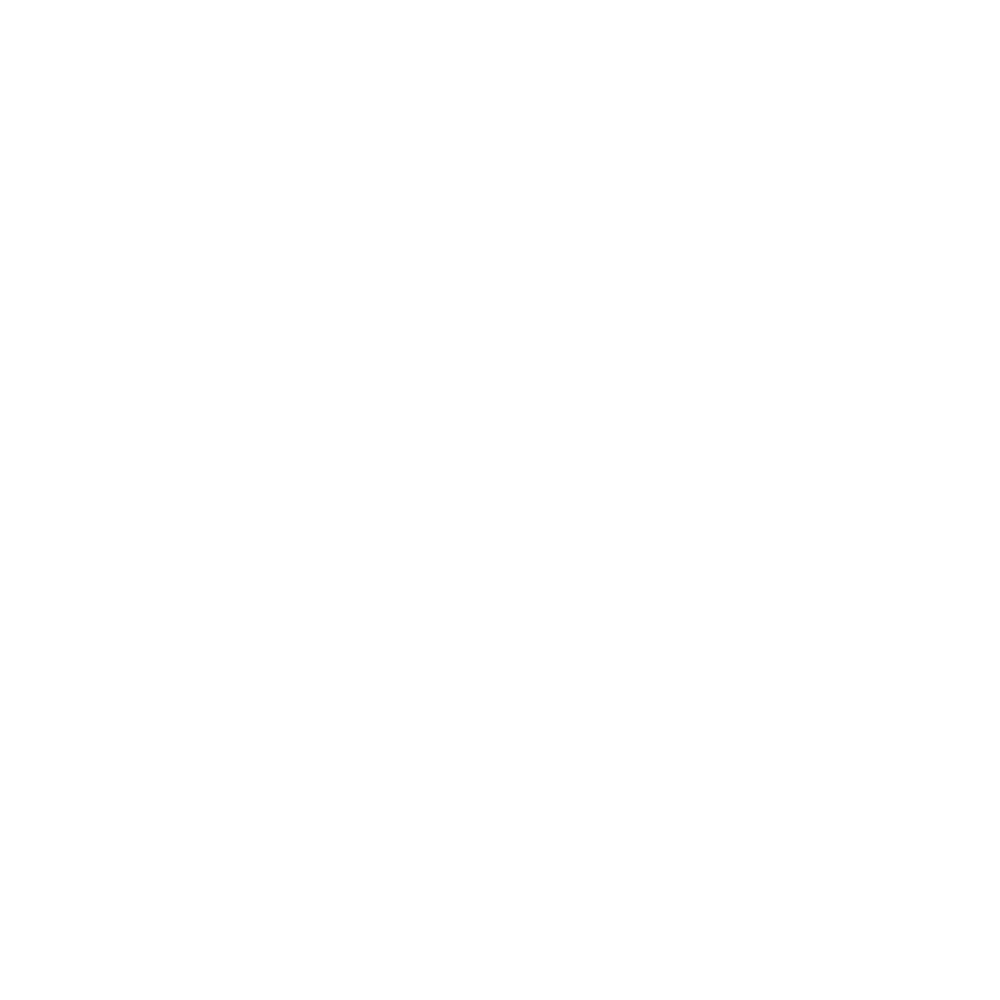 GOALS
Partnership for

Accelerated

COVID-19

Testing
Conduct 1M tests in 1 month; 10M in 4 months
Establish Africa-wide pooled procurement 
Establish Africa-wide storage & distribution hubs
Deploy 1M Community health workers for contact tracing
Standardize and deploy new technologies for surveillance to help reopen economies
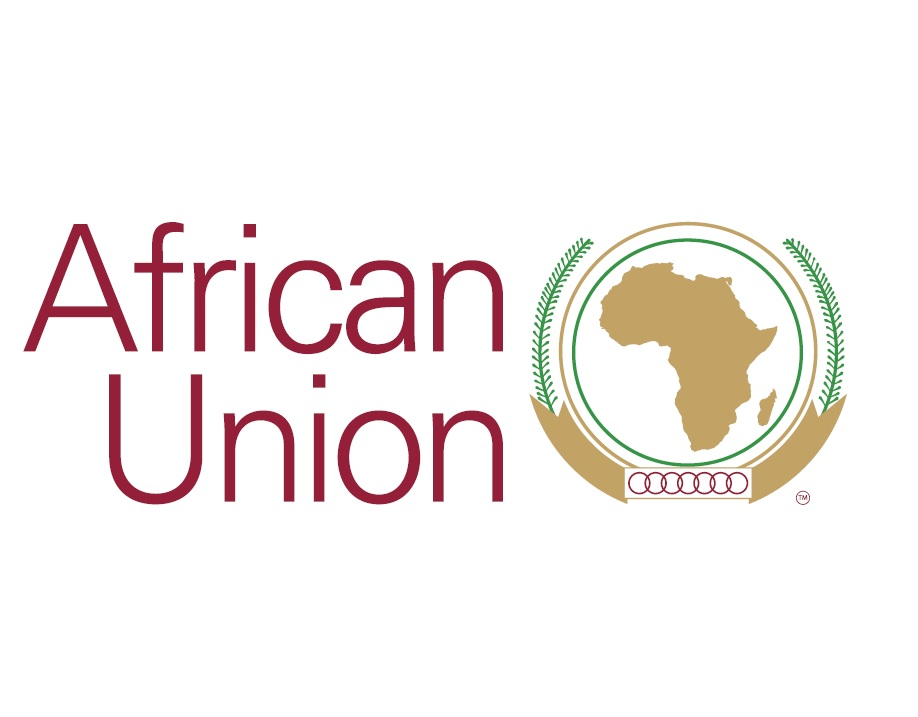 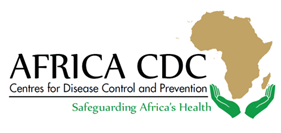 Africa Against COVID-19:Saving Lives, Economies, and Livelihoods
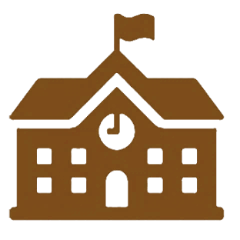 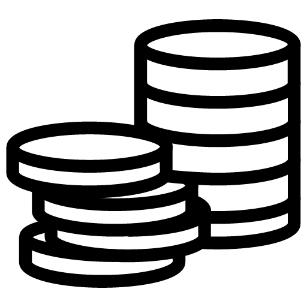 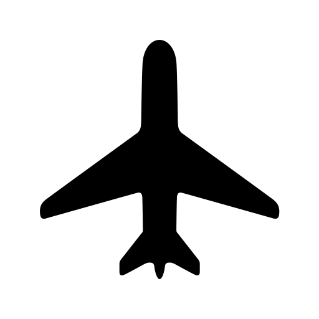 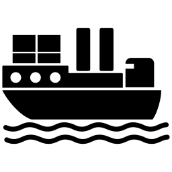 Protecting Schools
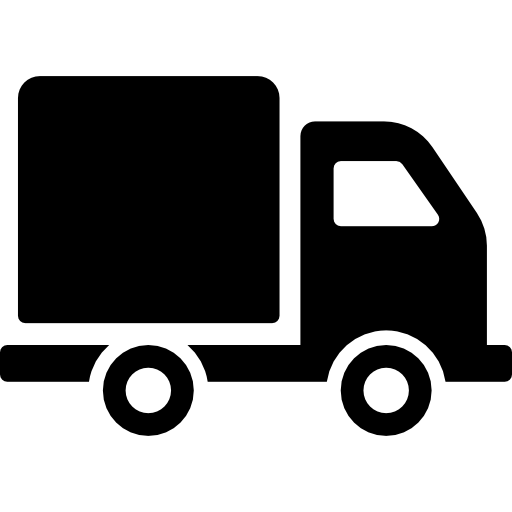 Protecting Borders and Travel
Protecting Economies and Livelihoods
Leverage and scale up 
PACT to:
Harmonized and COVID-19 testing certification for border-crossing
"E-Health" networks for contact tracing
Mutual recognition and cross-border information exchange
Share data in inter- and intra-economic regions
Enhance surveillance at business points
Partnership with private sector
boost surveillance of COVID-19 
assess risk of COVID-19 in community 
strengthen public health measures
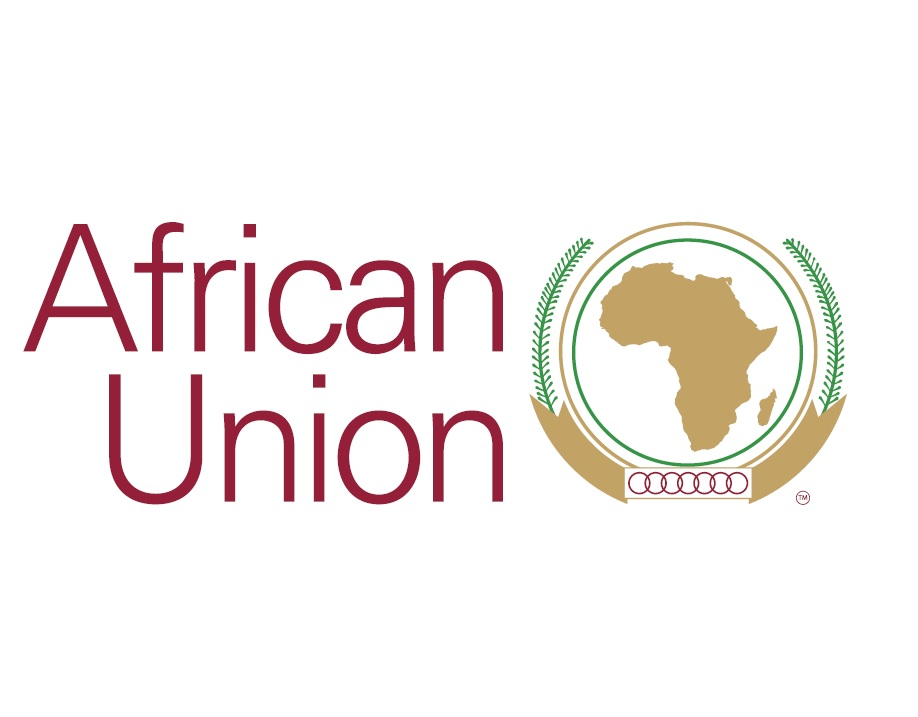 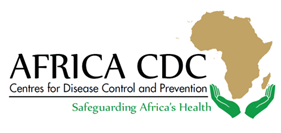 Considerations for opening economies
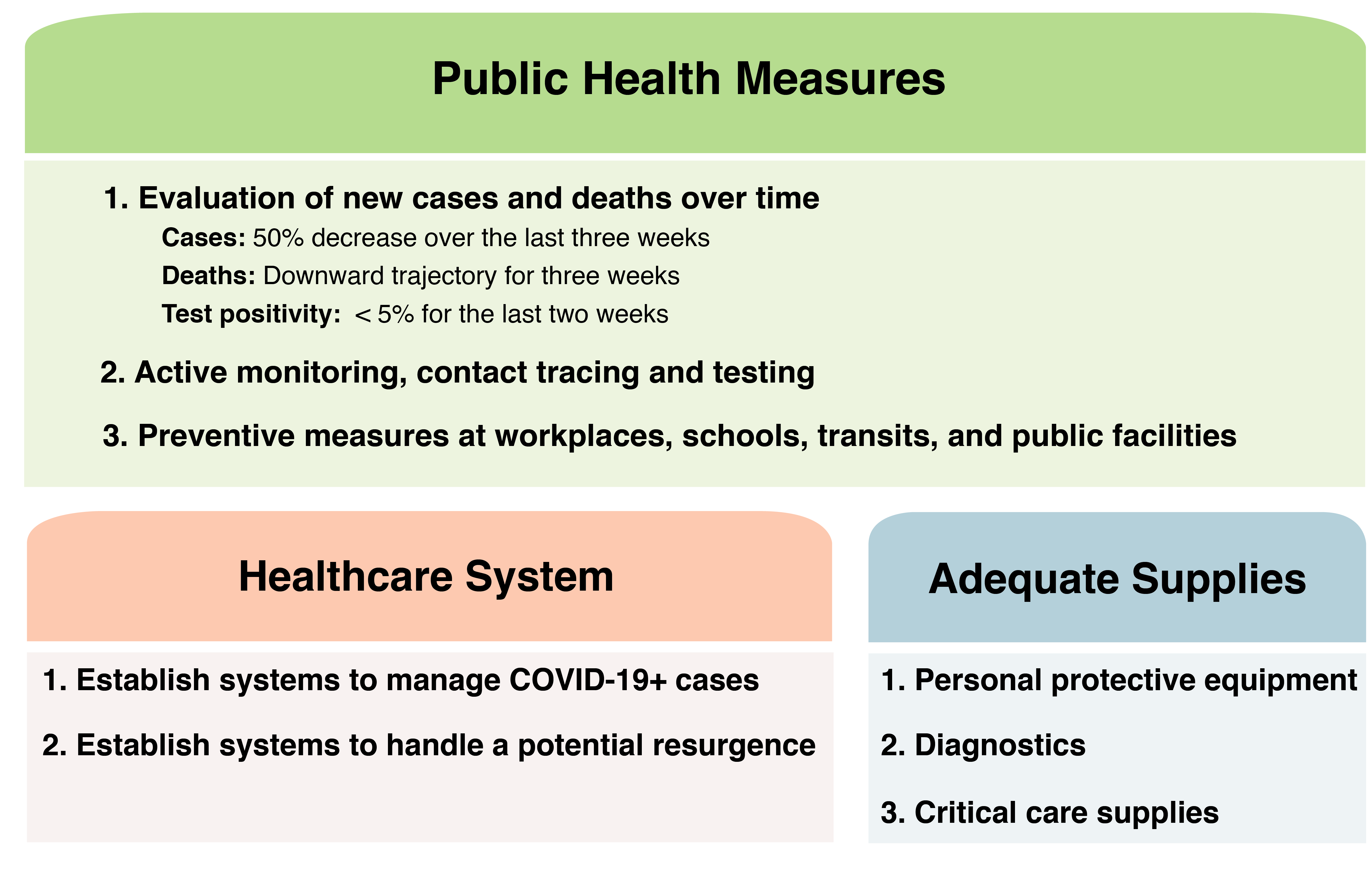 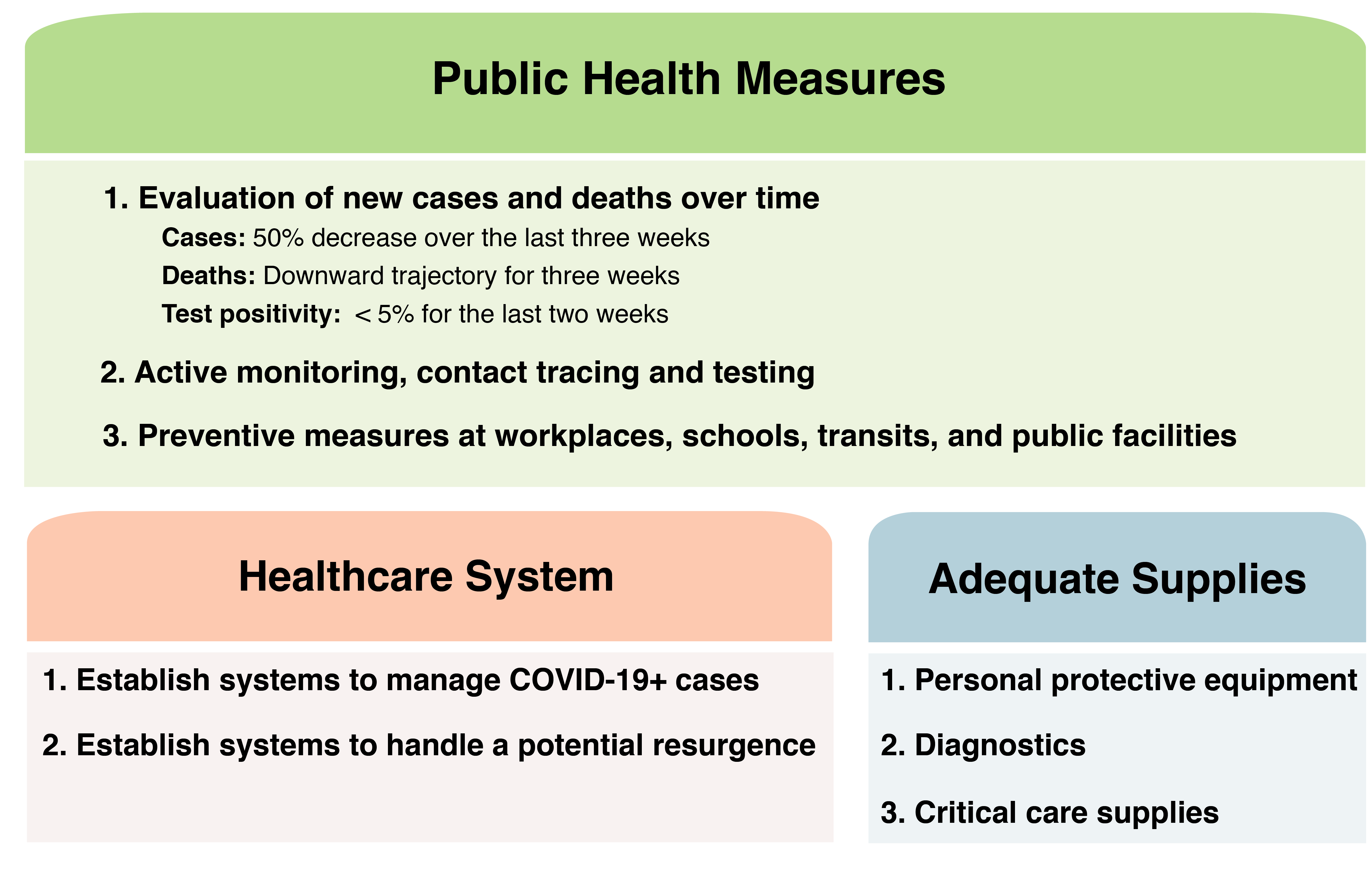 The Africa COVID-19 Vaccine Development and Access Strategy has three major prongs
2
3
Prepare for at-scale delivery of the vaccine in Africa
Ensure Africa’s access to sufficient vaccine supply
1
Accelerate African involvement in clinical development
Consortium for COVID-19 Vaccine Clinical Trial (CONCVACT) – ensure Africa participates in COVID-19 vaccine clinical trials to test safety and efficacy, while strengthening Africa’s capacity for running high quality clinical trials
Access, financing and procurement – secure timely, sufficient and equitable doses for all Member States
Regulatory – enable rapid regulatory decisions and ongoing safety monitoring
Delivery – ensure effective  supply chains and immunization activities
Manufacturing – scale-up African vaccine manufacturing capacity to produce of COVID-19 vaccines in the longer-term
Uptake – engage communities to maximize vaccine acceptance and uptake
Fully vaccinating the entire African population is expected to cost $23-35 B
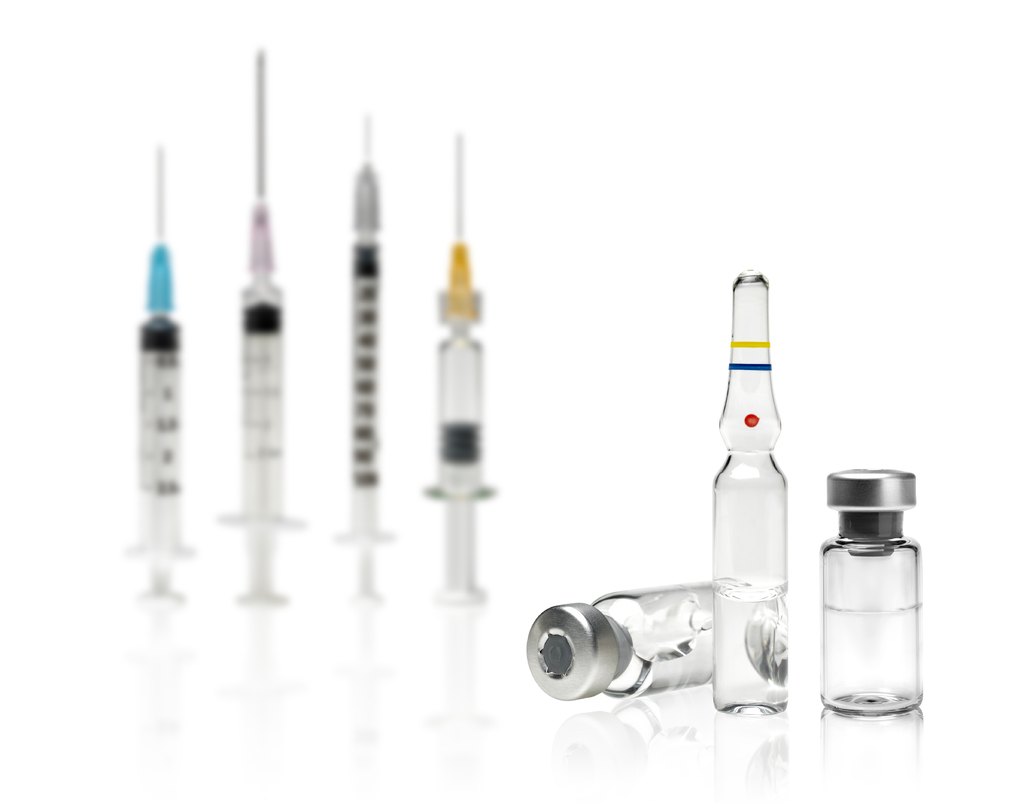 Upper bound
Lower bound
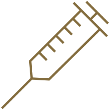 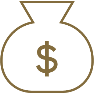 Number of COVID-19 vaccine doses required for full population
Indicative cost of vaccination1
$B, share of total population vaccinated
1,3 billion Population of Africa
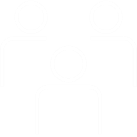 35
~3 billion
21
7
20%
60%
100%
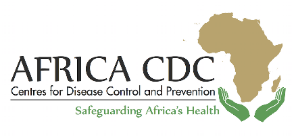 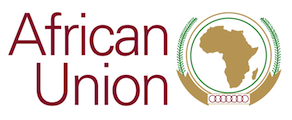 1	Assumptions: 1.3 billion population, 2 dose regimen, country income group price tiering; wastage: 10% (lower bound), 20% (upper bound); delivery $1.8/dose (lower bound), $3.5/dose (upper bound)
23
What is next?
Preparedness for 2nd wave
Continuation of PACT (Test, Trace, and Treat)
Vaccination ( Vaccine Trials, accessibility & availability and regulation)
Africa against COVID-19: Saving Lives, Economies, and Livelihoods
Thank you!
For more information please contact: AfricaCDCEBS@africa-union.org 
or visit our website at: https://africacdc.org/covid-19/